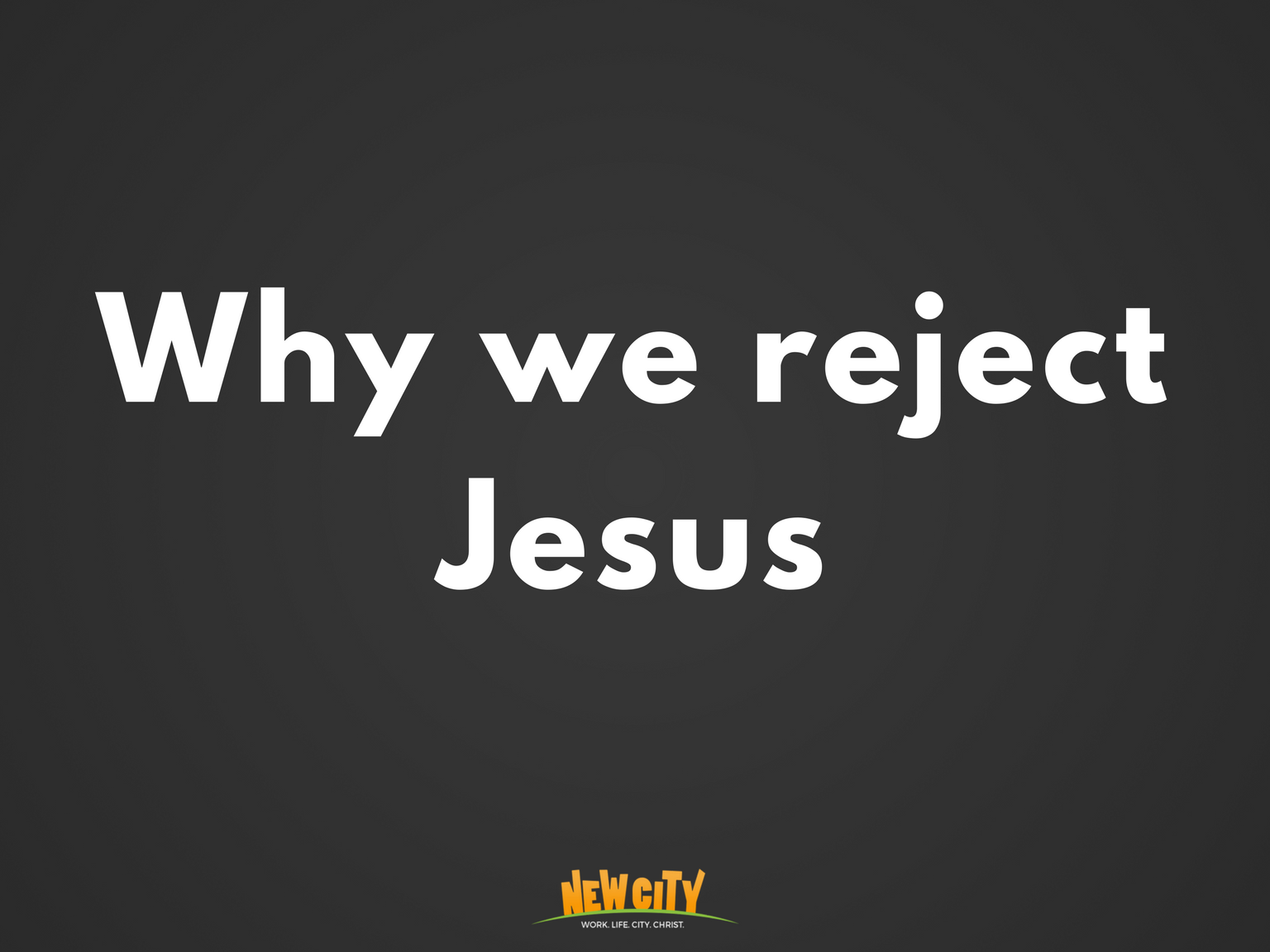 “The laws of physics, not the will of God, provide the real explanation as to how life on Earth came into being. The Big Bang, he argues, was the inevitable consequence of these laws 'because there is a law such as gravity, the universe can and will create itself from nothing.”

Stephen Hawking
“Gravity explains the motions of the planets, but it cannot explain who set the planets in motion. God governs all things and knows all that is or can be done.”

Sir Issac Newton
How long, Lord? Will you forget me forever?    How long will you hide your face from me?How long must I wrestle with my thoughts     and day after day have sorrow in my
heart?    How long will my enemy triumph over me?

Psalm 13:1-2
11 After Jesus had finished instructing his twelve disciples, he went on from there to teach and preach in the towns of Galilee.
2 When John, who was in prison, heard about the deeds of the Messiah, he sent his disciples 3 to ask him, “Are you the one who is to come, or should we expect someone else?”
4 Jesus replied, “Go back and report to John what you hear and see:5 The blind receive sight, the lame walk, those who have leprosy are cleansed, the deaf hear, the dead are raised, and the good news is proclaimed to the poor. 6 Blessed is  anyone who does not stumble on account of me.”
7 As John’s disciples were leaving, Jesus began to speak to the crowd about John: “What did you go out into the wilderness to see? A reed swayed by the wind? 8 If not, what did you go out to see? A man dressed in fine clothes? No, those who wear fine clothes are in kings’ palaces.9 Then what did you go out to see? A prophet? Yes, I tell you, and more than a prophet.
10 This is the one about whom it is written:
“‘I will send my messenger ahead of you,    who will prepare your way before you.’
11 Truly I tell you, among those born of women there has not risen anyone greater than John the Baptist; yet whoever is least in the kingdom of heaven is greater than he.
12 From the days of John the Baptist until now, the kingdom of heaven has been subjected to violence, and violent people have been raiding it. 13 For all the Prophets and the Law prophesied until John.
14 And if you are willing to accept it, he is the Elijah who was to come. 15 Whoever has ears, let them hear.
16 “To what can I compare this generation? They are like children sitting in the marketplaces and calling out to others:
17 “‘We played the pipe for you,    and you did not dance;we sang a dirge,    and you did not mourn.’
18 For John came neither eating nor drinking, and they say, ‘He has a demon.’ 19 The Son of Man came eating and drinking, and they say, ‘Here is a glutton and a drunkard, a friend of tax collectors and sinners.’But wisdom is proved right by her deeds.”
Questioner 1
Questioner 2
The Answer
1. The Questioner who wants to believe.
2 When John, who was in prison, heard about the deeds of the Messiah, he sent his disciples 3 to ask him, “Are you the one who is to come, or should we expect someone else?”
As followers of Jesus we might not be the cause of every trial we face, but every trial we face is definitely for our cause!
2. The Questioner who doesn’t want to believe
16 “To what can I compare this generation? They are like children sitting in the marketplaces and calling out to others:
17 “‘We played the pipe for you,    and you did not dance;we sang a dirge,    and you did not mourn.’
18 For John came neither eating nor drinking, and they say, ‘He has a demon.’ 19 The Son of Man came eating and drinking, and they say, ‘Here is a glutton and a drunkard, a friend of tax collectors and sinners.
Pride
Fear
“Whoever has ears, let them hear.”
3. The Answer
12 From the days of John the Baptist until now, the kingdom of heaven has been subjected to violence, and violent people have been raiding it. 13 For all the Prophets and the Law prophesied until John. 14 And if you are willing to accept it, he is the Elijah who was to come. 15 Whoever has ears, let them hear.
"See, I will send the prophet Elijah to you before that great and dreadful day of the LORD  comes.” 

Malachi 4:5
The cross made it possible for us to press closer to God, in our troubled times!
6 Blessed is anyone who does not stumble on account of me.”
Seeing Jesus as the stumbling block is necessary for the salvation of the non follower and the sanctification of the follower!
Walk deeper into community!
Read the word!